The Design and Practice of U.S. Teacher Evaluation
EdPolicyWorks
University of Virginia
Virginia State Board of Education| October 16, 2019
[Speaker Notes: Thanks to folks at DCPS for supplying the data and answering our many questions. Jessalynn was instrumental in this work.]
Academic Achievement in Virginia
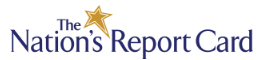 [Speaker Notes: Good reason to believe that implementation was a problem given the top down nature of teacher evaluation in most states, the complexity and cost of doing it well]
Proposed Agenda
Why should we care about teacher evaluation?
How can teacher evaluation improve student outcomes?
What is teacher evaluation in other states and districts?
What is teacher evaluation in Virginia?
Teacher Evaluation Theory of Change
[Speaker Notes: Good reason to believe that implementation was a problem given the top down nature of teacher evaluation in most states, the complexity and cost of doing it well]
Teacher Evaluation Theory of Change
Component Measures
Student Outcomes
Teacher Quality
Differentiation
Feedback
Reliably 
Applied
Later Life Outcomes
HS graduation
Employment 
Civic engagement
Teacher development
Coaching
Leadership & School Culture
Teacher compositional change
Stakes
Teacher Evaluation and Teacher Quality
Wait … What?
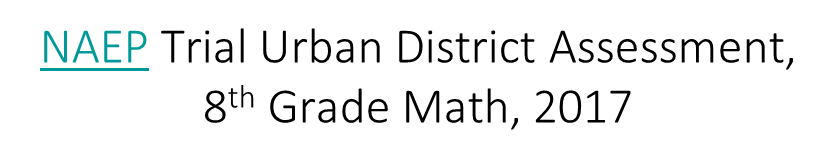 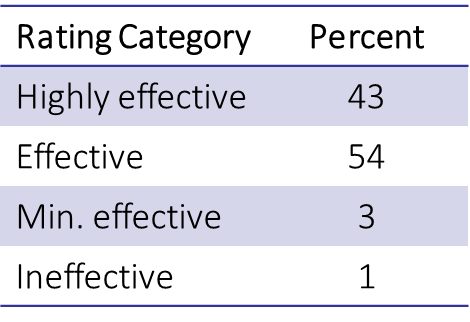 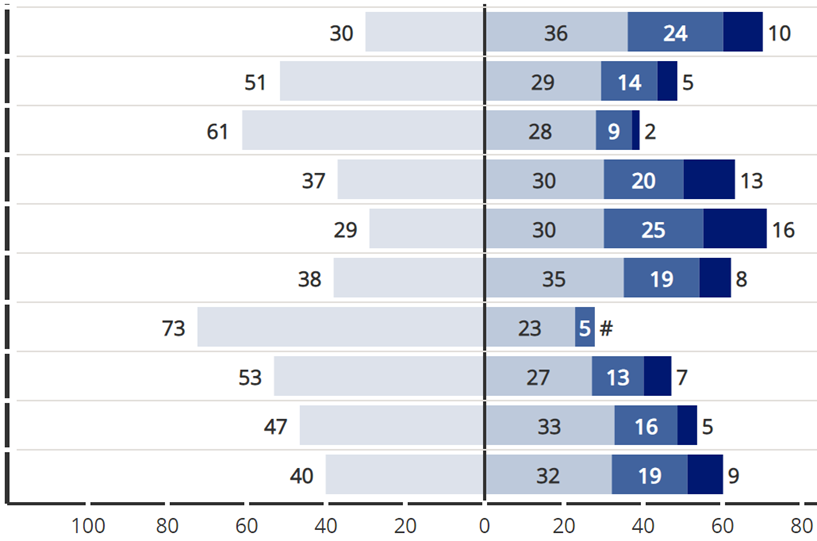 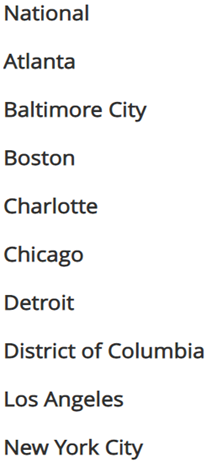 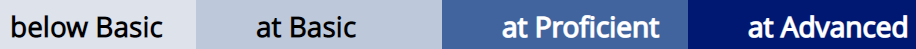 [Speaker Notes: Good reason to believe that implementation was a problem given the top down nature of teacher evaluation in most states, the complexity and cost of doing it well]
Effective Teacher Evaluation
Multiple valid and reliable measures 
Differentiation among teachers
Formative feedback and support
Summative consequences???
[Speaker Notes: Good reason to believe that implementation was a problem given the top down nature of teacher evaluation in most states, the complexity and cost of doing it well]
Measuring Teacher Effectiveness
Teaching to test, teacher idiosyncratic material, measurement error
True achievement growth
Rigorous observation
Value added
Test material aligned with policy defined learning goals
Student evaluation
What does typical teacher evaluation look like?
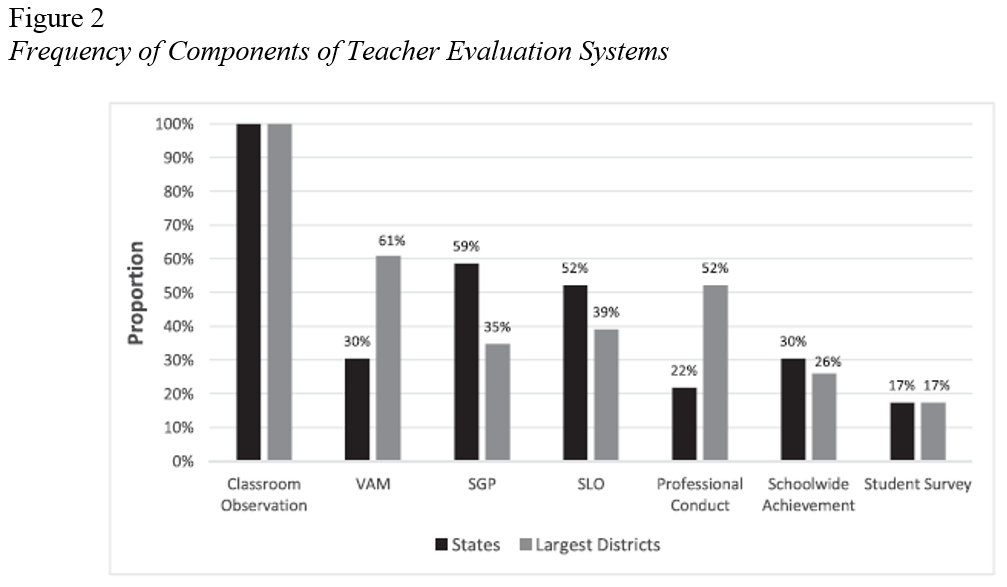 Source: Steinberg & Donaldson, 2016, Figure 3
[Speaker Notes: Good reason to believe that implementation was a problem given the top down nature of teacher evaluation in most states, the complexity and cost of doing it well]
What does typical teacher evaluation look like?
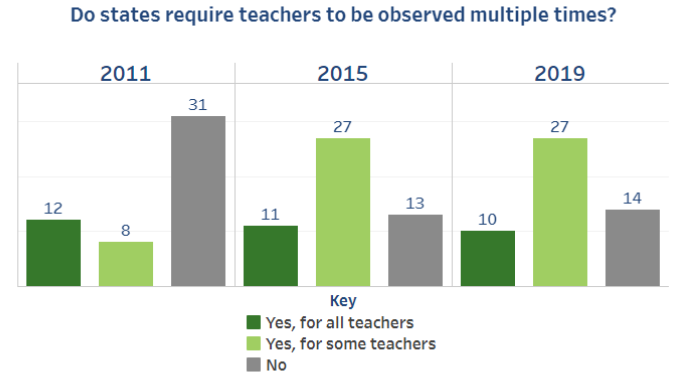 [Speaker Notes: Good reason to believe that implementation was a problem given the top down nature of teacher evaluation in most states, the complexity and cost of doing it well]
Measuring teacher effectiveness
Figure 5
Percentage of Teachers Rated Below Proficient Across 24 State Evaluation Systems
Source: Kraft & Gilmour, 2017, Figure 1
[Speaker Notes: Good reason to believe that implementation was a problem given the top down nature of teacher evaluation in most states, the complexity and cost of doing it well]
Teacher Evaluation and Teacher Quality
Figure 3
States Requiring Evidence of Student Learning in Teacher Evaluation
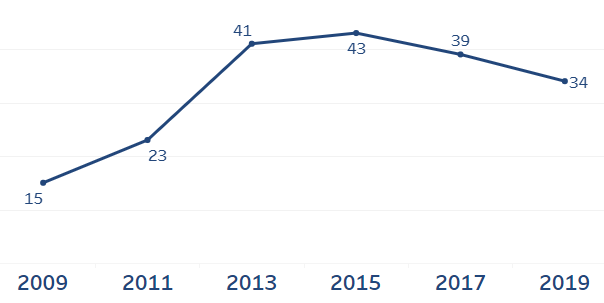 Source: Walsh et al., 2019, Figure 2
[Speaker Notes: Good reason to believe that implementation was a problem given the top down nature of teacher evaluation in most states, the complexity and cost of doing it well]
Characteristics of 7 Evaluation Systems
Table 7
Rigor of SBO Implementation, Seven Teacher Evaluation Systems
Table 8
Use of Professional Development, Seven Teacher Evaluation Systems
[Speaker Notes: Good reason to believe that implementation was a problem given the top down nature of teacher evaluation in most states, the complexity and cost of doing it well]
Consequences associated with evaluation ratings
Table 5
Use of Sanctions and Rewards, Seven Teacher Evaluation Systems
[Speaker Notes: Good reason to believe that implementation was a problem given the top down nature of teacher evaluation in most states, the complexity and cost of doing it well]
Implementation
Table 6
Summary of Implementation Process, Seven Teacher Evaluation Systems
[Speaker Notes: Good reason to believe that implementation was a problem given the top down nature of teacher evaluation in most states, the complexity and cost of doing it well]
What is the evaluation of teachers in these and other school divisions?
[Speaker Notes: Good reason to believe that implementation was a problem given the top down nature of teacher evaluation in most states, the complexity and cost of doing it well]
Teacher evaluation in Virginia
SOQ: Standard 5: 
B. Consistent with the finding that leadership is essential for the advancement of public education in the Commonwealth, teacher, principal, and superintendent evaluations shall be consistent with the performance standards included in the Guidelines for Uniform Performance Standards and Evaluation Criteria for Teachers, Principals, and Superintendents. Evaluations shall include student academic progress as a significant component and an overall summative rating. Teacher evaluations shall include regular observation and evidence that instruction is aligned with the school's curriculum. Evaluations shall include identification of areas of individual strengths and weaknesses and recommendations for appropriate professional activities.
[Speaker Notes: Good reason to believe that implementation was a problem given the top down nature of teacher evaluation in most states, the complexity and cost of doing it well]
How are teachers evaluated in Virginia?
Guidelines for the Uniform Performance Standards and Evaluation Criteria for Teachers
Seven standards
Four ratings categories (expectations for standard 7: student academic progress)
Exemplary: In addition to meeting the standard, the work of the teacher results in a high level of student achievement with all populations of learners.
Proficient: The work of the teacher results in acceptable, measurable, and appropriate student academic progress.
[Speaker Notes: Good reason to believe that implementation was a problem given the top down nature of teacher evaluation in most states, the complexity and cost of doing it well]
Is Virginia realizing the potential of teacher evaluation?
What is the distribution of teacher effectiveness in each division?
Are less-effective teachers receiving targeted development opportunities and realizing performance-based consequences if lack of improvement?
Do Exemplary teachers receive recognition and professional opportunities?
Are teachers and students realizing the benefits of a well-implemented teacher evaluation system?
We simply don’t know
[Speaker Notes: Good reason to believe that implementation was a problem given the top down nature of teacher evaluation in most states, the complexity and cost of doing it well]
Thank you!
[Speaker Notes: Show robustness across tested grades and non-tested grades
Bigger picture: why were HE teachers leaving
She found compelling point about how they are able to replace with better teachers]
Teacher assessments in 2009 (Widget Effect)
0.40 SD of student achievement = a year’s worth of learning
Distribution of teacher effectiveness (NYC 5th grade math, 2009)
Average annual gains in SD effect size from nationally normed tests*
0.4 SD
Hill, C.J, H.S. Bloom, A, R. Black, and M.W. Lipsey (2007).  Empirical Benchmarks for Interpreting Effect Sizes in Research, MDRC Working Papers on Research Methodology, New York, N.Y.: MDRC. Available at: http://onlinelibrary.wiley.com/doi/10.1111/j.1750-8606.2008.00061.x/pdf .